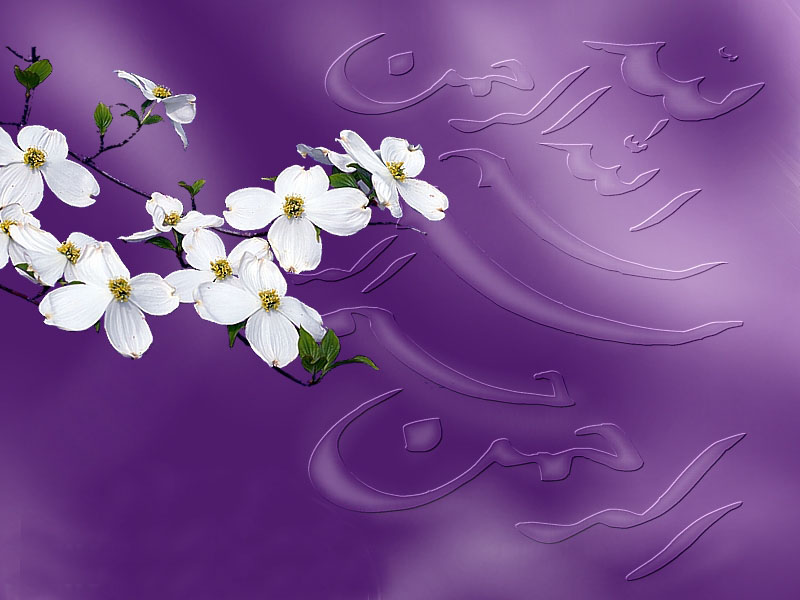 2017 Guidelines of the American Thyroid Association
for the Diagnosis and Management of Thyroid Disease
during Pregnancy and the Postpartum
I. Introduction
Pregnancy has a profound impact on the thyroid gland and its function. During pregnancy, the thyroid gland increases in size by 10% in iodine replete countries, but by 20% to 40% in areas of iodine deficiency. Production of the thyroid hormones, thyroxine (T4) and triiodothyronine (T3), increases by nearly 50%, in conjunction with a separate 50% increase in the daily iodine requirement. These physiological changes happen seamlessly in healthy women, but thyroid dysfunction can occur in many pregnant women due to pathologic processes.
III. Thyroid Function Testing and Pregnancy
QUESTION 1 -HOW DO THYROID FUNCTION TESTS CHANGE DURING PREGNANCY?
Normal pregnancy is associated with an increase in renal iodine excretion, an increase in
thyroxine binding proteins, an increase in thyroid hormone production, and thyroid stimulatory effects of hCG. All of these factors influence thyroid function tests in the pregnant patient.
Following conception, circulating thyroxine binding globulin (TBG) and total T4 (TT4)
concentrations increase by week 7 of gestation, and reach a peak by approximately week 16 of gestation. These concentrations then remain high until delivery.
QUESTION 2 - WHAT IS THE NORMAL REFERENCE RANGE FOR SERUM TSH CONCENTRATIONS IN EACH TRIMESTER OF PREGNANCY?
There is a downward shift of the TSH reference range during pregnancy, with a reduction in both the lower (decreased by about 0.1-0.2 mU/L) and the upper limit of maternal TSH (decreased by about 0.5-1.0 mU/L), relative to the typical non-pregnant TSH reference range.
The largest decrease in serum TSH is observed during the first trimester, due to elevated levels of serum hCG directly stimulating the TSH receptor and thereby increasing thyroid hormone production (Table 4). There after, serum TSH and its reference range gradually rise in the 2nd and 3rd trimesters, but nonetheless remain lower than in non-pregnant women.
Since hCG concentrations are higher in multiple pregnancies than in singleton pregnancies, the downward shift in the TSH reference interval is greater in twin pregnancies.
Although the downward shift in TSH reference ranges is seen in essentially all populations, the extent of this reduction varies significantly between different racial and ethnic groups. Initial studies of pregnant women in the United States (U.S.) and Europe first led to recommendations for a TSH upper reference limit of 2.5 mU/L in the first trimester, and 3.0 mU/L in the 2nd and 3rd trimesters .
However, more recent studies in pregnant women in Asia, India, and the Netherlands, have demonstrated only a modest reduction in the upper reference limit.
The task force recognizes the limited availability of trimesterspecific reference ranges calculated for most ethnic and racial populations with adequate iodine intake who are free of thyroid autoantibodies. Nonetheless, to provide guidance to all patients and clinicians, the panel recommends use of the following trimester-specific ranges and cutoffs when local assessments are not available. In the first trimester, the lower reference range of TSH can be reduced by approximately 0.4 mU/L, while the upper reference range is reduced by approximately 0.5 mU/L. For the typical patient in early pregnancy, this corresponds to a TSH upper reference limit of 4.0 mU/L. This reference limit should generally be applied beginning with the late first trimester, weeks 7-12, with a gradual return towards the non-pregnant range in the 2nd and 3rd trimesters.
There is significant geographic and ethnic diversity in TSH concentrations during pregnancy, as shown in Table 4.
 Recommendation 1
When possible, population-based trimester-specific reference ranges for serum TSH should be defined through assessment of local population data representative of a healthcare provider’s practice. Reference range determinations should only include pregnant women with no known thyroid disease, optimal iodine intake, and negative TPOAb status. (Strong recommendation, Moderate quality evidence)
 Recommendation 2
The accuracy of serum Free T4 measurement by the indirect analog immunoassays is influenced by pregnancy and also varies significantly by manufacturer. If measured in pregnant women, assay method-specific and trimester-specific pregnancy reference ranges should be applied. (Strong recommendation, Moderate quality evidence)
 Recommendation 3
In lieu of measuring freeT4, total T4 measurement (with a pregnancy-adjusted reference range), is a highly reliable means of estimating hormone during last part of pregnancy. Accurate estimation of the free T4 concentrations can also be done by calculating a free thyroxine index. (Strong recommendation, Moderate quality evidence).
IV. Iodine Status and Nutrition
Because of increased thyroid hormone production, increased renal iodine excretion, and fetal iodine requirements, dietary iodine requirements are higher in pregnancy than they are for non pregnant adults .
 Recommendation 4
Median urinary iodine concentrations can be used to assess the iodine status of populations, but single spot or 24-hour urine iodine concentrations are not a valid marker for the iodine nutritional status of individual patients. (Strong recommendation, High quality evidence)
QUESTION 4 - WHAT IS THE IMPACT OF SEVERE IODINE DEFICIENCY ON THE MOTHER, FETUS, AND CHILD?
Maternal dietary iodine deficiency results in impaired maternal and fetal thyroid hormone synthesis. Low thyroid hormone values stimulate increased pituitary TSH production, and the increased TSH stimulates thyroid growth, resulting in maternal and fetal goiter.
Severe iodine deficiency in pregnant women has been associated with increased rates of pregnancy loss, stillbirth, and increased perinatal and infant mortality.
QUESTION 10 - WHAT IS THE RECOMMENDED DAILY IODINE INTAKE IN WOMEN PLANNING PREGNANCY, WOMEN WHO ARE PREGNANT, AND WOMEN WHO ARE BREASTFEEDING?
Iodine is an essential nutrient required for thyroid hormone production and is primarily derived from the diet and from vitamin/mineral preparations. The U.S. Institute of Medicine recommended dietary allowances to be used as goals for individual total daily iodine intake (dietary and supplement), are 150 μg/d for women planning a pregnancy, 220 μg/d for pregnant women, and 290 μg/d for women who are breastfeeding . The WHO recommends 250 μg/d for pregnant and lactating women .
Recommendation 5
All pregnant women should ingest approximately 250 μg iodine daily. To achieve a total of 250 μg iodine ingestion daily, strategies may need to be varied based on country of origin.
(Strong recommendation, High-quality evidence)
Recommendation 6
In most regions, including the United States, women who are planning pregnancy or currently pregnant, should supplement their diet with a daily oral supplement that contains 150 μg of iodine in the form of potassium iodide. This is optimally started 3 months in advance of planned pregnancy. (Strong recommendation, Moderate-quality evidence)
Recommendation 7
In low-resource countries and regions where neither salt iodization nor daily iodine supplements are feasible, a single annual dose of ~400 mg iodized oil for pregnant women and women of childbearing age can be used as a temporary measure to protect vulnerable populations. This should not be employed as a long-term strategy or in regions where other options are available. (Weak Recommendation, Moderate-quality evidence).
Recommendation 8
There is no need to initiate iodine supplementation in pregnant women who are being treated for hyperthyroidism or who are taking LT4. (Weak recommendation, Low quality evidence)
QUESTION 11 - WHAT IS THE SAFE UPPER LIMIT FOR IODINE CONSUMPTION IN PREGNANT AND BREASTFEEDING WOMEN?
Most people are tolerant of chronic excess dietary iodine intake due to a homeostatic mechanism known as the Wolff–Chaikoff effect . In response to a large iodine load, there is a transient inhibition of thyroid hormone synthesis. Following several days of continued exposure to high iodine levels, escape from the acute Wolff–Chaikoff effect is mediated by a decrease in the active transport of iodine into the thyroid gland, and thyroid hormone production resumes at normal levels.
Some individuals do not appropriately escape from the acute Wolff–Chaikoff effect, making them susceptible to hypothyroidism in the setting of high iodine intake. The fetus may be particularly susceptible, since the ability to escape from the acute Wolff–Chaikoff effect does not fully mature until about week 36 of gestation.
Recommendation 9
Excessive doses of iodine exposure during pregnancy should be avoided, except in preparation for the surgical treatment of Graves' disease. Clinicians should carefully weigh the risks and benefits when ordering medications or diagnostic tests that will result in high iodine exposure. (Strong recommendation, Moderate quality evidence)
Recommendation 10
Sustained iodine intake from diet and dietary supplements exceeding 500 μg daily should be avoided during pregnancy due to concerns about the potential for fetal thyroid dysfunction.
(Strong recommendation, Moderate quality evidence)
V. Thyroid Auto-Antibodies & Pregnancy Complications
QUESTION 12 - WHAT IS THE PREVALENCE OF THYROID AUTO-ANTIBODIES IN PREGNANT WOMEN?
Anti-thyroperoxidase or anti-thyroglobulin thyroid autoantibodies are present in 2 to 17% of unselected pregnant women. The prevalence of antibodies varies with ethnicity.
TPO antibodies are able to cross the placenta. At the time of delivery, cord blood TPOAb levels strongly correlate with third-trimester maternal TPOAb concentrations.
However, maternal passage of either TPOAb or TgAb is not associated with fetal thyroid dysfunction.
Recommendation 11
Euthyroid, but TPO or Tg antibody positive pregnant women should have measurement of serum TSH concentration performed at time of pregnancy confirmation, and every 4 weeks through mid-pregnancy. (Strong recommendation, High quality evidence)
QUESTION 15 - SHOULD EUTHYROID WOMEN WITH THYROID AUTOIMMUNITY BE TREATED WITH SELENIUM?
Recommendation12
Selenium supplementation is not recommended for the treatment of TPOAb positive women during pregnancy. (Weak recommendation, Moderate quality evidence)
QUESTION 16 - IS THERE AN ASSOCIATION BETWEEN THYROID ANTIBODIES AND SPORADIC SPONTANEOUS PREGNANCY LOSS IN EUTHYROID WOMEN?
Spontaneous pregnancy loss (miscarriage), occurs in 17-31% of all gestations. A spontaneous pregnancy loss is usually defined as one occurring at less than 20 weeks of gestation. The individual risk varies according to clinical factors including maternal age, family history, environmental exposures, and medical comorbidities .
Endocrine disorders have been previously recognized as risk factors for spontaneous pregnancy loss. Patients with poorly controlled diabetes mellitus may have up to a 50 % risk of loss. Thyroid dysfunction has similarly been associated with increased pregnancy loss.
QUESTION 17 - IS THERE AN ASSOCIATION BETWEEN THYROID ANTIBODIES AND RECURRENT SPONTANEOUS PREGNANCY LOSS IN EUTHYROID WOMEN?
Recurrent pregnancy loss is defined as either two consecutive spontaneous losses, or three or more spontaneous losses and may occur in up to 1% of all women. Several causes have been reported, including parental chromosomal anomalies, immunologic derangements, uterine pathology, and endocrine dysfunction.
QUESTION 18 - DOES TREATMENT WITH LT4 OR IVIG DECREASE THE RISK FOR PREGNANCY LOSS IN EUTHYROID WOMEN WITH THYROID AUTOIMMUNITY?
Recommendation 13
Intravenous immunoglobulin treatment of euthyroid women with a history of recurrent pregnancy loss is not recommended. (Weak recommendation, Low quality evidence)
Recommendation 14
There is insufficient evidence to conclusively determine whether levothyroxine therapy decreases pregnancy loss risk in TPOAb positive, euthyroid women who are newly pregnant. However, administration of levothyroxine to TPOAb positive, euthyroid pregnant women
with a prior history of loss may be considered given its potential benefits in comparison to its minimal risk. In such cases, 25-50 mcg of levothyroxine is a typical starting dose. (Weak
recommendation, Low quality evidence)
QUESTION 20 - DOES TREATMENT OF EUTHYROID, THYROID AUTO-ANTIBODY
POSITIVE WOMEN WITH LEVOTHYROXINE REDUCE RISK FOR PREMATURE
DELIVERY?
Recommendation15
There is insufficient evidence to recommend for or against treating euthyroid, thyroid autoantibody positive pregnant women with levothyroxine to prevent preterm delivery. (No recommendation, Insufficient evidence)
VI. The Impact of Thyroid illness upon Infertility and Assisted Reproduction
Infertility is defined as the failure to achieve a clinical pregnancy after 12 or more months of regular unprotected sexual intercourse. Infertility affects 7.4% of U.S.women aged 15- 44 years. Infertility is due to female factors in about 35% of cases, due to male factors in 30% of cases, and due to both female and male factors in 20% of cases. In approximately 15% of cases the cause of infertility is unknown.
QUESTION 22- IS OVERT THYROID DYSFUNCTION ASSOCIATED WITHINFERTILITY IN WOMEN?
QUESTION 23 - IS SUBCLINICAL HYPOTHYROIDISM ASSOCIATED WITH
INFERTILITY IN WOMEN?
QUESTION 24 - IS THYROID AUTOIMMUNITY LINKED TO INFERTILITY IN WOMEN?
Recommendation16Evaluation of serum TSH concentration is recommended for all women seeking care for infertility. (Weak recommendation, Moderate quality evidence)
Recommendation 17
Levothyroxine treatment is recommended for infertile women with overt hypothyroidism who desire pregnancy. (Strong recommendation, Moderate quality evidence)
Recommendation 18
There is insufficient evidence to determine if levothyroxine therapy improves fertility in subclinically hypothyroid, thyroid auto-antibody negative women who are attempting natural
conception (not undergoing ART). However, administration of levothyroxine may be considered in this setting given its ability to prevent progression to more significant hypothyroidism once pregnancy is achieved. Furthermore, low dose levothyroxine therapy (25-50 mcg daily) carries minimal risk. (Weak recommendation, Low quality evidence)
Recommendation 19
There is insufficient evidence to determine if levothyroxine therapy improves fertility in non pregnant, euthyroid, thyroid autoantibody positive women who are attempting natural conception (not undergoing ART). Therefore, no recommendation can be made for levothyroxine therapy in this setting. (No recommendation, Insufficient evidence)
Recommendation 20
Subclinically hypothyroid women undergoing IVF or ICSI should be treated with levothyroxine. The goal of treatment is to achieve a TSH concentration <2.5 mU/L. (Strong recommendation, Moderate quality evidence)
Recommendation 21
There is insufficient evidence to determine whether levothyroxine therapy improves the success of pregnancy following ART in TPOAb positive, euthyroid women. However, administration of levothyroxine to TPOAb positive, euthyroid women undergoing ART may be considered given its potential benefits in comparison to its minimal risk. In such cases, 25- 50 mcg of levothyroxine is a typical starting dose. (Weak Recommendation, Low quality evidence)
Recommendation 22
Glucocorticoid therapy is not recommended for euthyroid, thyroid auto-antibody positive women undergoing ART. (Weak recommendation, Moderate quality evidence)
QUESTION 30 - DOES OVARIAN HYPERSTIMULATION ALTER THYROID FUNCTION?
ovarian hyperstimulation syndrome (OHSS) is a complication of controlled ovarian hyperstimulation in which increased vascular permeability results in fluid shifts from intravascular to third space compartments.
 Recommendation 23
When possible, thyroid function testing should be performed either before or 1-2 weeks after controlled ovarian hyperstimulation, since results obtained during the course of controlled ovarian stimulation may be difficult to interpret. (Weak recommendation, Moderate quality evidence)
Recommendation 24
In women who achieve pregnancy following controlled ovarian hyperstimulation, TSH elevations should be treated according to the recommendations outlined in Section VII. In non-pregnant women with mild TSH elevations following controlled ovarian stimulation,
serum TSH measurements should be repeated in 2-4 weeks, since levels may normalize.
(Weak recommendation, Moderate quality evidence)
VII. Hypothyroidism and Pregnancy
Primary overt maternal hypothyroidism is generally defined as the presence of an elevated TSH and a decreased serum FT4 concentration during gestation, with both concentrations outside the (trimester-specific) reference ranges. In very rare cases, it is
important to exclude other causes of abnormal thyroid function such as TSH-secreting pituitary tumors, thyroid hormone resistance, or central hypothyroidism with biologically inactive TSH. Several investigations report that at least 2-3% of healthy, non-pregnant women of childbearing age have an elevated serum TSH . The prevalence may be higher in areas of iodine insufficiency. When iodine nutrition is adequate, the most frequent cause of hypothyroidism is
autoimmune thyroid disease (Hashimoto’s thyroiditis). Therefore, not surprisingly, thyroid autoantibodies can be detected in ~30-60% of pregnant women with an elevated TSH concentration.
In the 2011 ATA guidelines, the upper reference limit for serum TSH concentration during pregnancy was defined as 2.5 mU/l in the first trimester, and 3.0 mU/l in the second and third trimesters. These cutoffs were predominantly based on the published reference ranges obtained from six pregnancy studies together comprising a total cohort of approximately 5500 subjects. Since that publication, additional much larger cohorts have published center- and trimester specific pregnancy reference ranges. These analyses combine data from over 60,000 subjects. Importantly, this larger analysis demonstrates substantial population differences in the TSH upper-reference limit (Table 4).
These differences may be partly attributable to differences in the iodine status between populations, as well as the TSH assays used for analysis. However, these data also demonstrate important influences of BMI, geography, and ethnicity upon ‘normalcy’of TSH concentrations in pregnant women. In summary, substantial variation exists between populations, with many recent investigations confirming a more liberal upper TSH reference range in healthy pregnant women with no thyroid disease.
QUESTION 31 - WHAT IS THE DEFINITION OF HYPOTHYROIDISM IN PREGNANCY?
Elevations in serum TSH concentrations during pregnancy should ideally be defined using pregnancy- and population-specific reference ranges. It is important to note that detection of an increased TSH concentration is not always synonymous with decreased FT4
concentrations.
Frequently, elevated maternal TSH is detected when FT4 concentrations are normal. Conversely, low FT4 concentrations can be detected despite normal TSH
concentrations. The latter situation is referred to as isolated hypothyroxinemia.
Excepting the very rare scenarios noted above, serum TSH measurement remains the principal determinant of maternal thyroid status at the present time, and should be used to guide treatment decisions and goals.
Recommendation 25
In the setting of pregnancy, maternal hypothyroidism is defined as a TSH concentration elevated beyond the upper limit of the pregnancy-specific reference range. (Strong
recommendation, High quality evidence)
Recommendation 26
The pregnancy-specific TSH reference range should be defined as follows:
o When available, population and trimester-specific reference ranges for serum TSH during pregnancy should be defined by a provider’s institute / laboratory, and should represent the typical population for whom care is provided. Reference ranges should be defined in healthy, TPOAb-negative pregnant women with optimal iodine intake and without thyroid illness. (Strong recommendation, High quality evidence)
o When this is not feasible, pregnancy-specific TSH reference ranges obtained from similar patient populations, and performed using similar TSH assays should be substituted. (Table 4). (Strong recommendation, High quality evidence)
o If internal or transferable pregnancy-specific TSH reference ranges are not available, an upper reference limit of ~ 4.0mU/l may be used. For most assays, this represents a reduction in the non-pregnant TSH upper reference limit of ~0.5 mU/L. (Strong recommendation, Moderate quality evidence)
Recommendation 27
Treatment of overt hypothyroidism is recommended during pregnancy. (Strong recommendation, Moderate quality evidence)
Recommendation 28.
Pregnant women with TSH concentrations >2.5 mU/L should be evaluated for TPO antibody status.
Recommendation 29
Subclinical hypothyroidism in pregnancy should be approached as follows:
a) Levothyroxine therapy is recommended for:
- TPO antibody positive women with a TSH greater than the pregnancy specific reference range (see Recommendation 1)
(Strong recommendation, Moderate quality evidence)
- TPO antibody negative women with a TSH greater than 10.0 mU/L.
(Strong recommendation, Low quality evidence)
b) Levothyroxine therapy may be considered for:
- TPO antibody positive women with TSH concentrations > 2.5 mU/L and below the upper limit of the pregnancy specific reference range. (Weak recommendation, Moderate quality evidence)
- women TPO antibody negative women with TSH concentrations greater than the pregnancy specific reference range and below 10.0 mU/L. (Weak recommendation, Low quality evidence)
c) Levothyroxine therapy is not recommended for:
- TPO antibody negative women with a normal TSH (TSH within the pregnancy specific reference range, or < 4.0 mU/L if unavailable). (Strong recommendation, High quality evidence).
Recommendation 30
Isolated hypothyroxinemia should not be routinely treated in pregnancy. (Weak
recommendation, Low quality evidence)
Recommendation 31
The recommended treatment of maternal hypothyroidism is administration of oral levothyroxine. Other thyroid preparations such as triiodothyronine (T3) or desiccated thyroid should not be used in pregnancy. (Strong recommendation, Low quality evidence)
Recommendation 32
In parallel to the treatment of hypothyroidism in a general population, it is reasonable to target a TSH in the lower half of the trimester specific reference range. When this is not available, it is reasonable to target maternal TSH concentrations below 2.5 mU/L. (Weak recommendation, Moderate quality evidence)
Recommendation 33
Women with overt and subclinical hypothyroidism (treated or untreated), or those at risk for hypothyroidism (e.g. patients who are euthyroid but TPO or TGAb positive, posthemithyroidectomy, or treated with radioactive iodine) should be monitored with a serum TSH measurement approximately every 4 weeks until mid-gestation, and at least once near 30 weeks gestation. (Strong recommendation, High quality evidence)
Recommendation 34
Treated hypothyroid women of reproductive age should be counseled regarding the likelihood of increased demand for levothyroxine during pregnancy. Such women should also be counseled to contact their caregiver immediately upon a confirmed or suspected pregnancy. (Strong recommendation, High quality evidence)
Recommendation 35
In hypothyroid women treated with levothyroxine who are planning pregnancy, serum TSH should be evaluated preconception, and levothyroxine dose adjusted to achieve a TSH value between the lower reference limit and 2.5 mU/L. (Strong recommendation, Moderate quality
evidence)
Recommendation 36
Hypothyroid patients receiving LT4 treatment with a suspected or confirmed pregnancy (e.g. positive home pregnancy test) should independently increase their dose of LT4 by ~20-30% and urgently notify their caregiver for prompt testing and further evaluation. One means of accomplishing this is to administer 2 additional tablets weekly of the patient’s current daily levothyroxine dosage. (Strong recommendation, High quality evidence)
Recommendation 37
Following delivery, LT4 should be reduced to the patient’s preconception dose. Additional thyroid function testing should be performed at approximately 6 weeks postpartum. (Strong recommendation, Moderate quality evidence)
Recommendation 38
Some women in whom LT4 is initiated during pregnancy may not require LT4 postpartum. Such women are candidates for discontinuing LT4, especially when the LT4 dose is ≤50 mcg daily. The decision to discontinue LT4, if desired, should be made by the patient and their caregiver. If LT4 is discontinued, serum TSH should be evaluated in ~ 6 weeks. (Weak recommendation, Moderate quality evidence)
Recommendation 39
In the care of women with adequately treated hypothyroidism, no other maternal or fetal testing (such as serial fetal ultrasounds, antenatal testing, and/or umbilical blood sampling) is recommended beyond measurement of maternal thyroid function unless needed due to other circumstances of pregnancy. An exception to this is women with Graves’ disease effectively treated with 131I ablation or surgical resection, who require TRAb monitoring. (Strong recommendation, Moderate quality evidence)
VIII. Thyrotoxicosis in Pregnancy
Thyrotoxicosis is the clinical syndrome of hypermetabolism and hyperactivity that results when a person is exposed to supraphysiological amounts of thyroid hormones. The most common cause of thyrotoxicosis is hyperfunction of the thyroid gland (hyperthyroidism), and the most common cause of hyperthyroidism in women of childbearing age is autoimmune Graves’ disease (GD) occurring before pregnancy in 0.4-1.0 % of women and in approximately 0.2 % during pregnancy .
More frequent than GD as the cause of thyroid function tests demonstrating
hyperthyroxinemia is ‘gestational transient thyrotoxicosis’, which is limited to the first half of pregnancy. This condition, characterized by elevated FT4 and suppressed serum TSH, is diagnosed in about 1-3% of pregnancies.
This frequency depends on the geographic area and is secondary to elevated hCG levels. Often it is associated with hyperemesis gravidarum, defined as severe nausea and vomiting in early pregnancy with more than 5% weight loss, dehydration, and ketonuria. Hyperemesis gravidarum occurs in 3-10 per 1000 pregnancies. Other conditions associated with hCG-induced thyrotoxicosis include multiple gestation, hydatidiform mole, and choriocarcinoma.
QUESTION 51 - HOW CAN GESTATIONAL TRANSIENT THYROTOXICOSIS BE DIFFERENTIATED FROM GRAVES’ HYPERTHYROIDISM IN PREGNANCY?
Diagnosing the cause of the disease is essential in any patient with thyrotoxicosis. In early pregnancy, the differential diagnosis in the majority of cases is between Graves’ hyperthyroidism and gestational transient thyrotoxicosis. In both situations, common clinical manifestations include palpitations, anxiety, tremor, and heat intolerance.
A careful history and physical examination is of utmost importance in establishing the etiology. The findings of no prior history of thyroid disease, no stigmata of Graves’ disease (goiter, orbitopathy), a self-limited mild disorder, and symptoms of emesis favor the diagnosis of
gestational transient thyrotoxicosis.
If other causes for thyrotoxicosis are suspected, measurement of TSH receptor antibody (TRAb) is indicated. If this is negative or thyroid nodules are suspected based on clinical examination, a thyroid ultrasound should be performed to evaluate nodularity.
Recommendation 40
When a suppressed serum TSH is detected in the first trimester (TSH less than the reference range), a medical history, physical examination, and measurement of maternal serum Free T4 or total T4 concentrations should be performed. Measurement of TSH receptor antibodies (TRAb), and maternal total T3, may prove helpful in clarifying the etiology of thyrotoxicosis. (Strong recommendation, Moderate quality evidence)
Recommendation 41
Radionuclide scintigraphy or radioiodine uptake determination should not be performed in pregnancy. (Strong recommendation, High quality evidence)
Recommendation 42
The appropriate management of abnormal maternal thyroid tests attributable to gestational transient thyrotoxicosis and/or hyperemesis gravidarum includes supportive therapy, management of dehydration, and hospitalization if needed. Antithyroid drugs are not recommended, though beta-blockers may be considered. (Strong recommendation, Moderate quality evidence)
QUESTION 53 - HOW SHOULD WOMEN WITH GRAVES’ DISEASE SEEKING FUTURE PREGNANCY BE COUNSELED?
The planning of therapy in relation to possible future pregnancy should be discussed with all women of childbearing age who develop thyrotoxicosis. In general, pregnancy should be postponed until a stable, euthyroid state is reached. As a guide, two sets of thyroid function test within the reference range, at least one month apart, and with no change in therapy between tests, can be used to define ‘a stable euthyroid state’. The use of contraception until the disease is controlled is strongly recommended.
Recommendation 43
In all women of childbearing age who are thyrotoxic, the possibility of future pregnancy should be discussed. Women with Graves’ disease seeking future pregnancy should be counseled regarding the complexity of disease management during future gestation, including the association of birth defects with antithyroid drug use. Preconception counseling should review the risks and benefits of all treatment options, and the patient’s desired timeline to conception. (Strong recommendation, High quality evidence)
Recommendation 44
Thyrotoxic women should be rendered stably euthyroid before attempting pregnancy. Several treatment options exist, each of which are associated with risks and benefits. These include 131I ablation, surgical thyroidectomy, or ATD therapy. (Strong recommendation, Moderate quality evidence)
Recommendation 45
Women taking MMI or PTU should be instructed to confirm potential pregnancy as soon as possible. If the pregnancy test is positive, pregnant women should contact their caregiver immediately. (Strong recommendation, High quality evidence)
Recommendation 46
a. In a newly-pregnant woman with Graves’ disease, who is euthyroid on a low dose of MMI (≤5-10 mg/day) or PTU (≤ 100-200 mg/day), the physician should consider discontinuing all antithyroid medication given potential teratogenic effects. The decision to stop medication should take into account the disease history, goiter size, duration of therapy, results of recent thyroid function tests, TRAb measurement, and other clinical factors. (Weak recommendation, Low quality evidence)
b. Following cessation of antithyroid medication, maternal thyroid function testing (TSH, and FT4 or TT4) and clinical examination should be performed every 1-2 weeks to assess maternal and fetal thyroid status. If the pregnant woman remains clinically and biochemically euthyroid, test intervals may be extended to 2-4 weeks during the 2nd and 3rd trimester. (Weak recommendation, Low quality evidence)
c. At each assessment, the decision to continue conservative management (withholding antithyroid medication) should be guided both by the clinical and the biochemical assessment
of maternal thyroid status. (Weak recommendation, Low quality evidence)
Recommendation 47
In pregnant women with a high risk of developing thyrotoxicosis if antithyroid drugs were to be discontinued, continued antithyroid medication may be necessary. Factors predicting high clinical risk include being currently hyperthyroid, or requirement of> 5-10 mg/day MMI or > 100-200 mg/day PTU to maintain a euthyroid state. In such cases:
a. PTU is recommended for the treatment of maternal hyperthyroidism through 16 weeks of pregnancy. (Strong recommendation, Moderate quality evidence)
b. Pregnant women receiving MMI who are in need of continuing therapy during pregnancy should be switched to PTU as early as possible. (Weak Recommendation, Low quality evidence)
c. When shifting from MMI to PTU, a dose ratio of approximately 1:20 should be used (e.g.
MMI 5 mg daily = PTU 100 mg twice daily). (Strong recommendation, Moderate quality evidence)
d. If ATD therapy is required after 16 weeks gestation, it remains unclear whether PTU should be continued or therapy changed to MMI. As both medications are associated with potential adverse effects and shifting potentially may lead to a period of less-tight control, no recommendation regarding switching antithyroid drug medication can be made at this time. (No recommendation, Insufficient evidence)
Recommendation 48
a. In women being treated with antithyroid drugs in pregnancy, FT4/TT4 and TSH should be monitored approximately every 4 weeks. (Strong recommendation, Moderate quality evidence)
b. Antithyroid medication during pregnancy should be administered at the lowest effective dose of MMI or PTU, targeting maternal serum FT4/TT4 at or moderately above the reference range. (Strong recommendation, High quality evidence)
Recommendation 49
A combination regimen of levothyroxine and an antithyroid drug should not be used in pregnancy, except in the rare situation of isolated fetal hyperthyroidism. (Strong
recommendation, High quality evidence)
Recommendation 50
Thyroidectomy in pregnancy may be indicated for unique scenarios. If required, the optimal time for thyroidectomy is in the second trimester of pregnancy. If maternal TRAb concentration is high (> 3x upper reference for the assay) the fetus should be carefully monitored for development of fetal hyperthyroidism throughout pregnancy, even if the mother is euthyroid post-thyroidectomy. (Strong recommendation, High quality evidence)
Recommendation 51
We concur with the American College of Obstetricians and Gynecologists' Committee on Obstetric Practice consensus guidelines (written in 2011 and revised in 2015) (408) which state the following: “1) A pregnant woman should never be denied indicated surgery,
regardless of trimester. 2) Elective surgery should be postponed until after delivery. 3) If possible, nonurgent surgery should be performed in the second trimester when preterm contractions and spontaneous abortion are least likely.” In the setting of a patient with Graves’ Disease undergoing urgent, non-thyroid surgery, if the patient is well controlled on ATD, no other preparation is needed. Beta-blockade should also be utilized if needed. (Strong recommendation, Moderate quality evidence)
Recommendation 52
a. If the patient has a past history of Graves’ disease treated with ablation (radioiodine or surgery), a maternal serum determination of TRAb is recommended at initial thyroid function testing during early pregnancy. (Strong recommendation, Moderate quality evidence)
b. If maternal TRAb concentration is elevated in early pregnancy, repeat testing should occur at weeks 18-22. (Strong recommendation, Moderate quality evidence)
c. If maternal TRAb is undetectable or low in early pregnancy, no further TRAb testing is
needed. (Weak recommendation, Moderate quality evidence)
d. If a patient is taking ATDs for treatment of Graves’ hyperthyroidism when pregnancy is
confirmed, a maternal serum determination of TRAb is recommended. (Weak
recommendation, Moderate quality evidence)
e. If the patient requires treatment with ATDs for Graves’ disease through mid pregnancy, a
repeat determination of TRAb is again recommended at weeks 18-22. (Strong recommendation, Moderate quality evidence)
f. If elevated TRAb is detected at weeks 18-22 or the mother is taking ATD in the third trimester, a TRAb measurement should again be performed in late pregnancy (weeks 30- 34) to evaluate the need for neonatal and postnatal monitoring. (Strong recommendation, High quality evidence)
Recommendation 53
Fetal surveillance should be performed in women who have uncontrolled hyperthyroidism in the second half of pregnancy, and in women with high TRAb levels detected at any time during pregnancy (greater than 3x the upper limit of normal). A consultation with an experienced obstetrician or maternal-fetal medicine specialist is recommended. Monitoring may include ultrasound to assess heart rate, growth, amniotic fluid volume, and the presence of fetal goiter. (Strong recommendation, Moderate quality evidence)
 Recommendation 54
Cordocentesis should be used in rare circumstances and performed in an appropriate setting. It may occasionally be of use when fetal goiter is detected in women taking antithyroid drugs to
help determine whether the fetus is hyperthyroid or hypothyroid.
(Weak recommendation, Low quality evidence)
Recommendation 55
If ATD therapy is given for hyperthyroidism caused by autonomous nodules, the fetus should be carefully monitored for goiter and signs of hypothyroidism during the 2nd half of pregnancy. A low dose of ATD should be administered with the goal of maternal FT4 or TT4 concentration at or moderately above the reference range. (Strong recommendation, Low quality evidence)